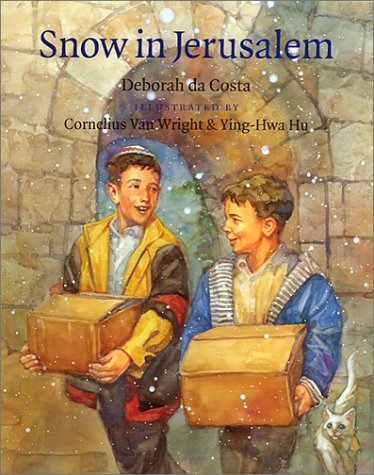 2nd Grade Text Talk
Unit 3
I can make real-life connections to new words.
L.2.5.a
[Speaker Notes: Goal- 
Students need to engage with the goal-  read it, repeat it, write it, etc.]
Tell your partner about a new word you learned last week.
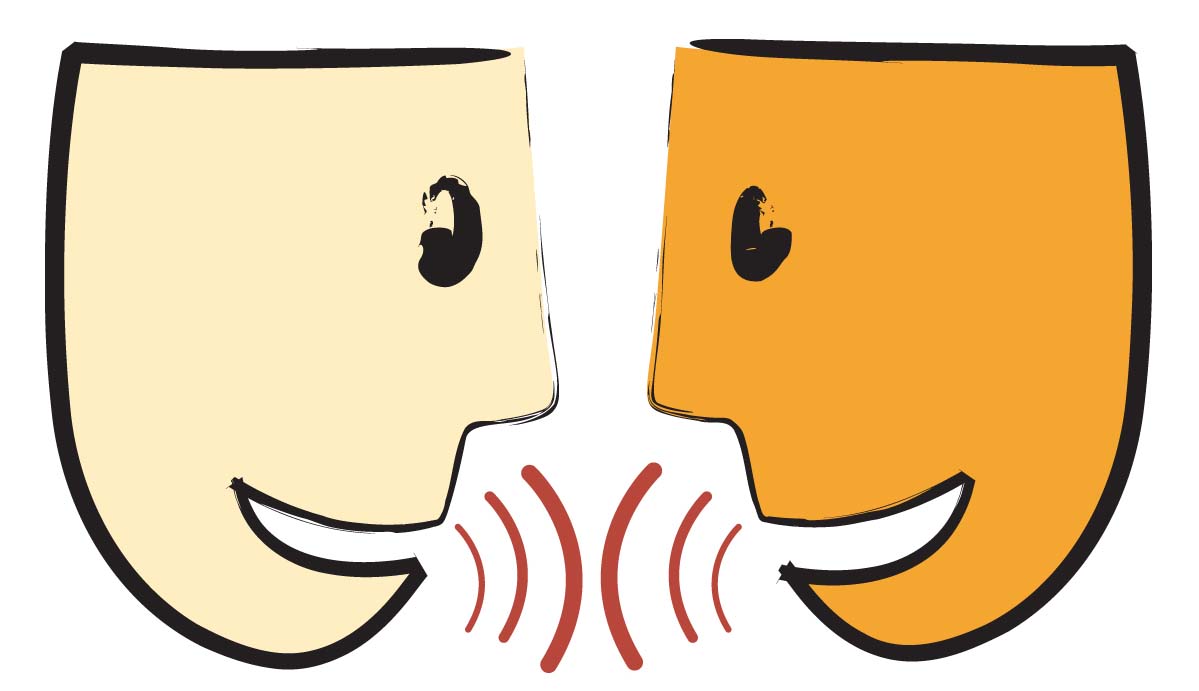 [Speaker Notes: Access Prior Knowledge- (APK)
Turn and Talk]
fragrant
[Speaker Notes: Contextualize the word- Find it in the text
Say the word together]
Can you use context clues to figure out the meaning of fragrant?


      She ducked into shaded, cobbled alleyways and pranced through sunlit courtyards fragrant with the sweet smell of rosemary.
fragrant
Having a pleasant or sweet smell.
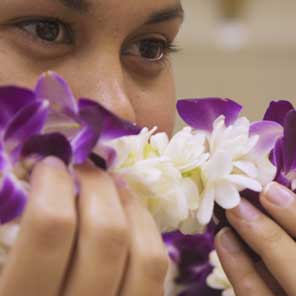 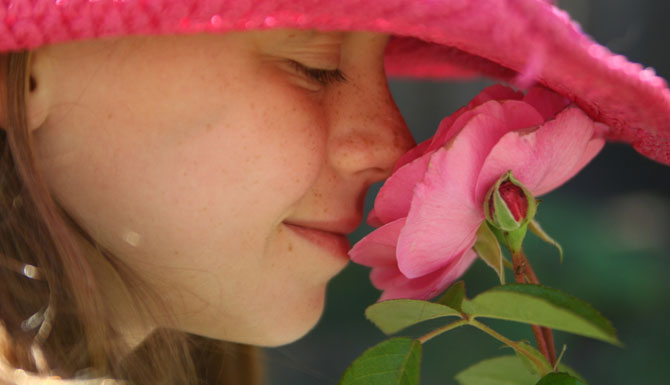 [Speaker Notes: Give student friendly definition
Use the word in other contexts]
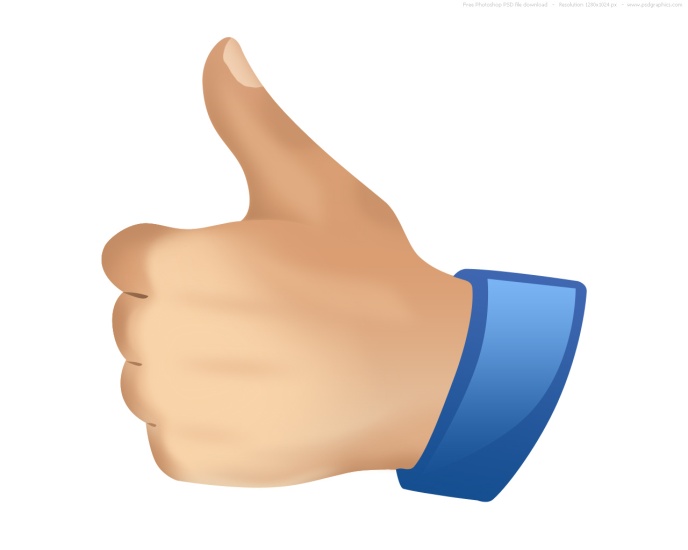 Thumbs up, Thumbs down
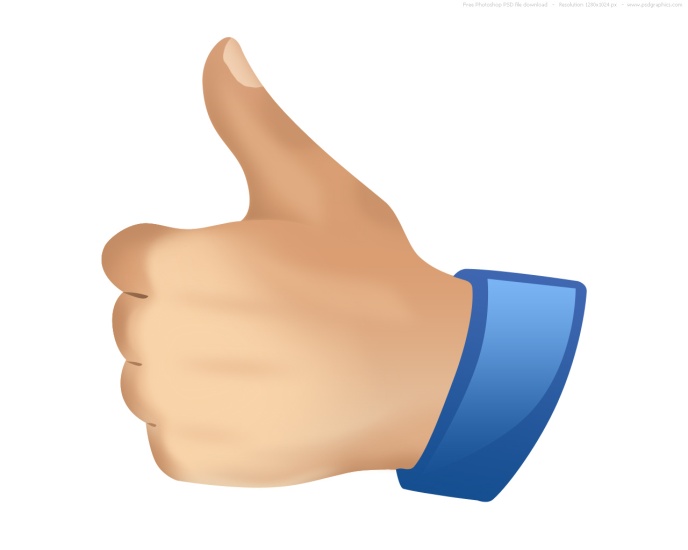 Is this fragrant?  (click for pictures)
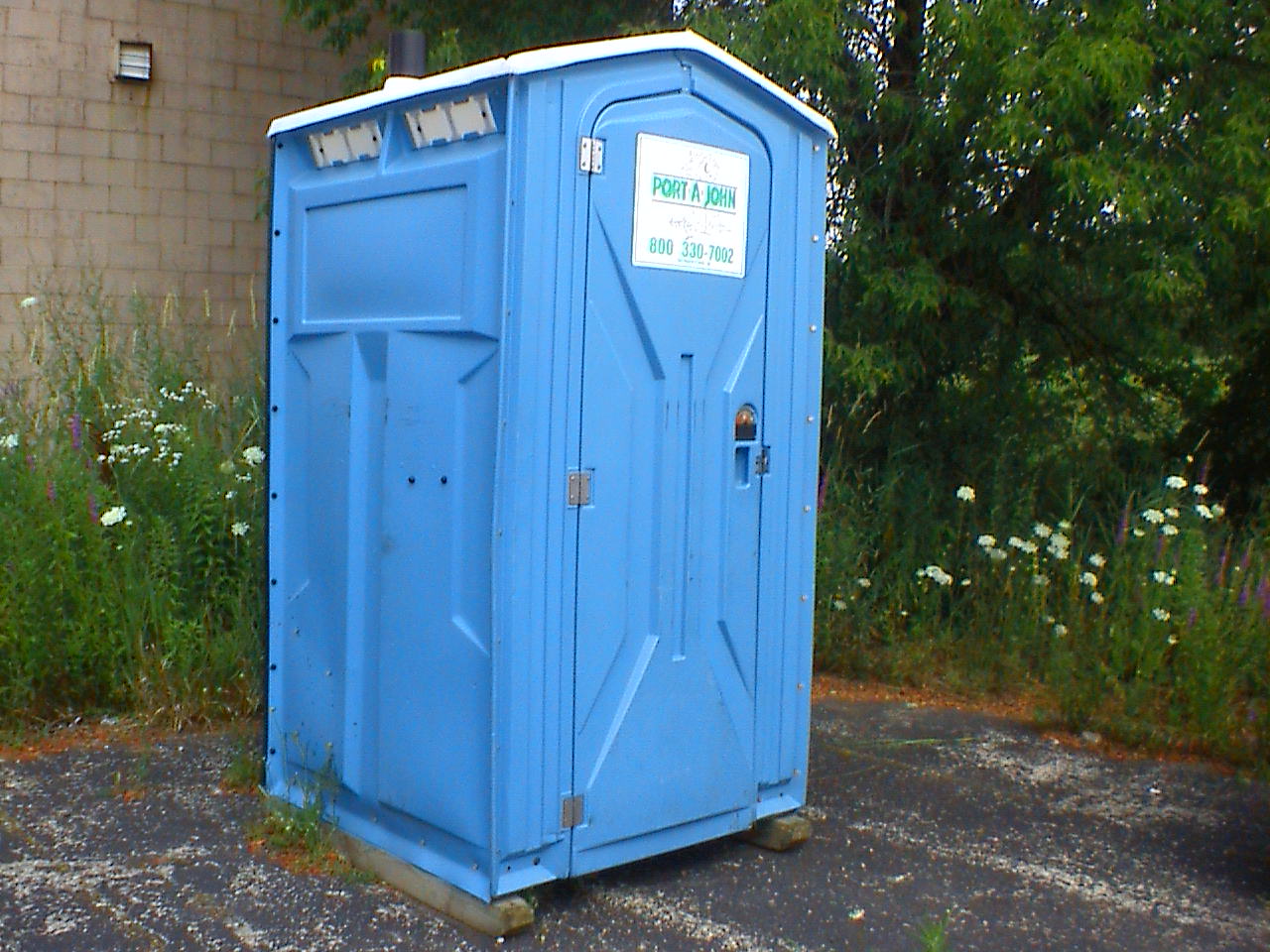 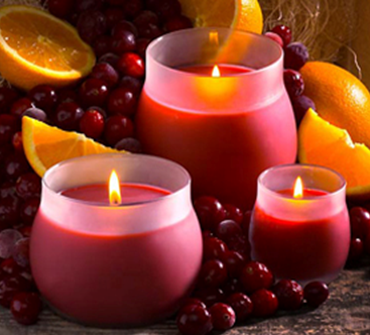 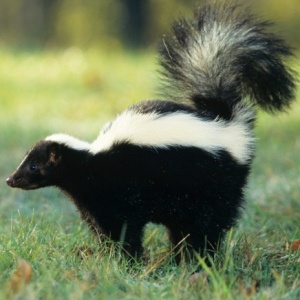 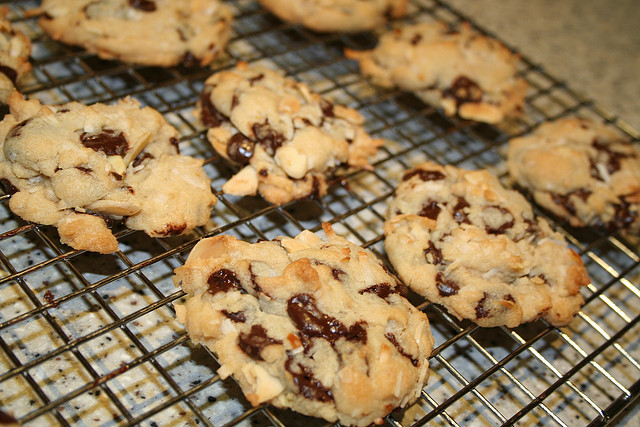 [Speaker Notes: Engage the students with the word]
hustle and bustle
[Speaker Notes: Contextualize the word- Find it in the text
Say the word together]
hustle and bustle
Busy and noisy activity
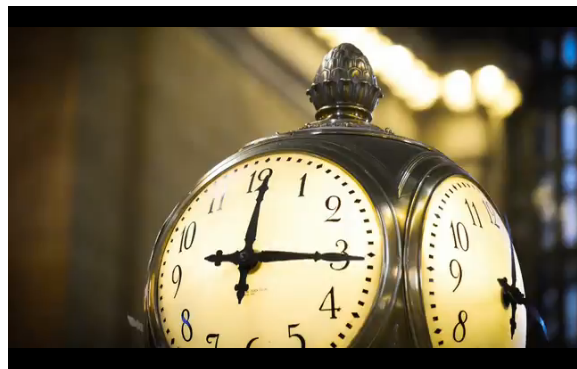 Click on the picture to see the hustle and bustle of Grand Central Station in New York.
[Speaker Notes: Give student friendly definition
Use the word in other contexts]
Which places would you experience 
hustle and bustle?
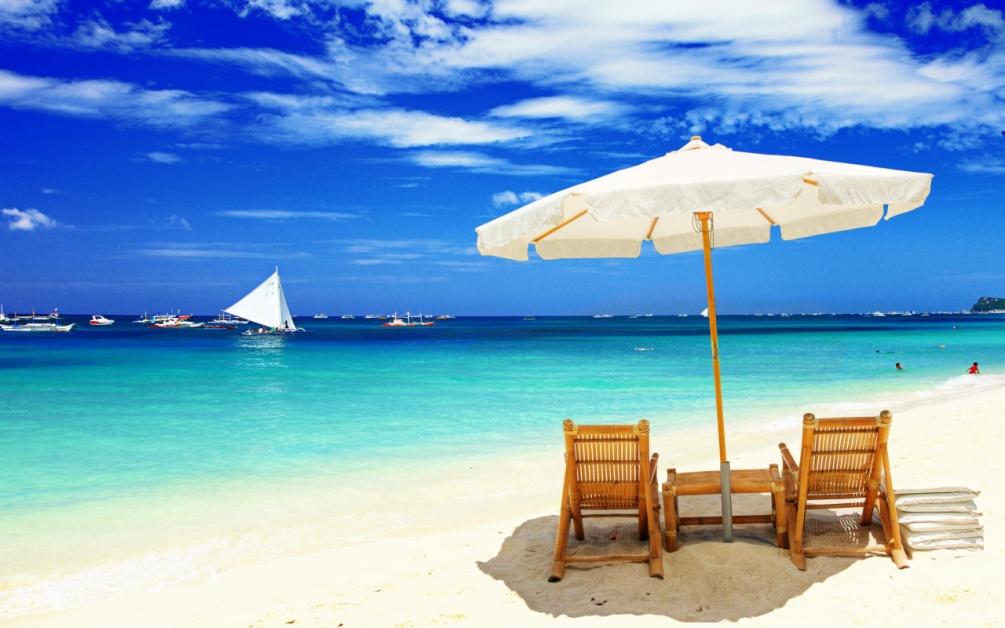 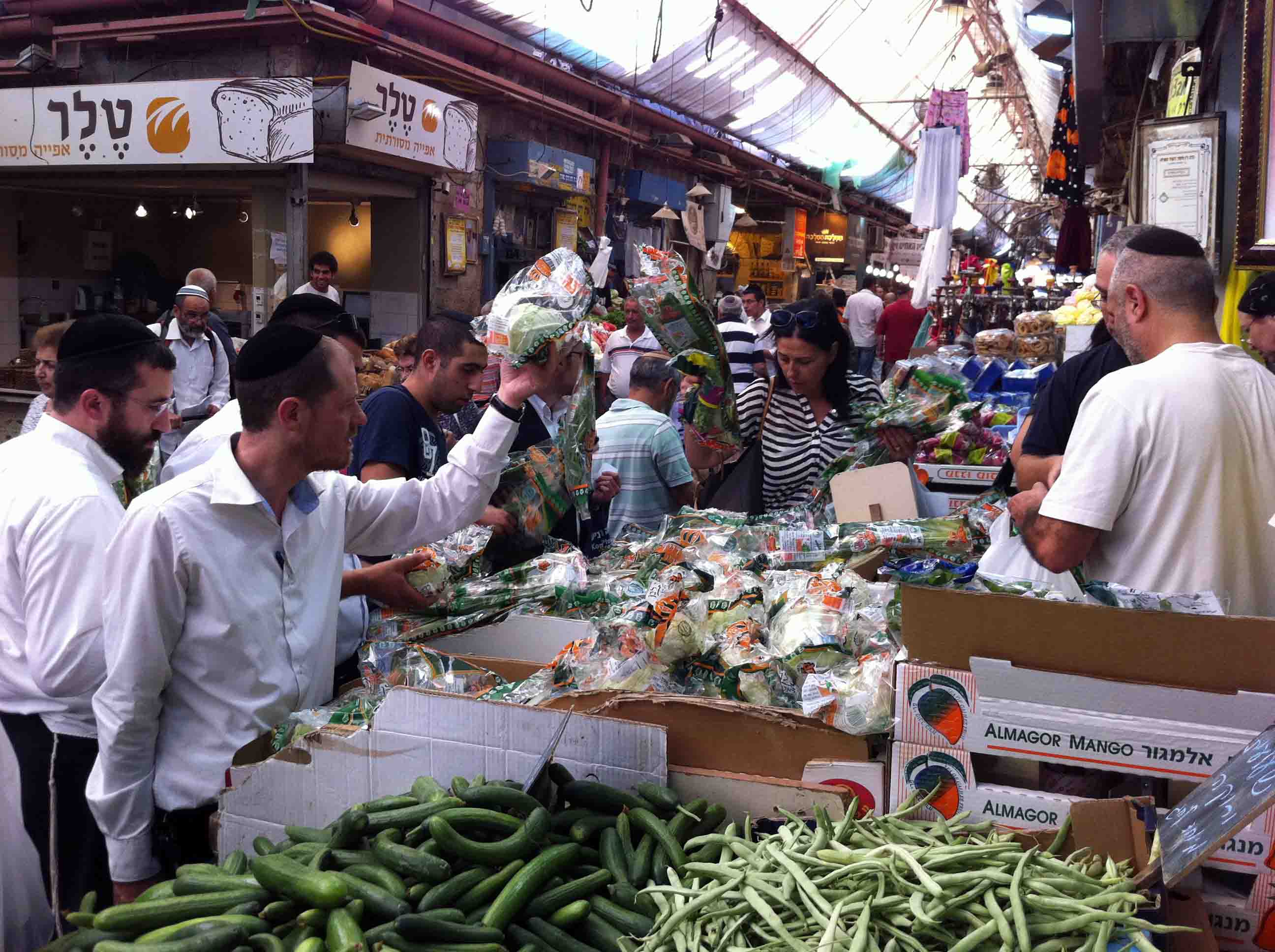 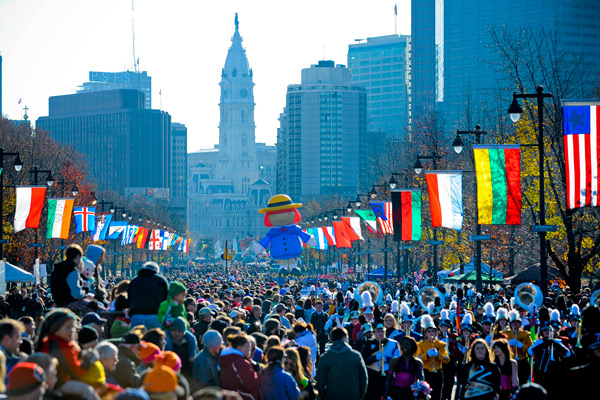 [Speaker Notes: Engage the students with the word]
accused
[Speaker Notes: Contextualize the word- Find it in the text
Say the word together]
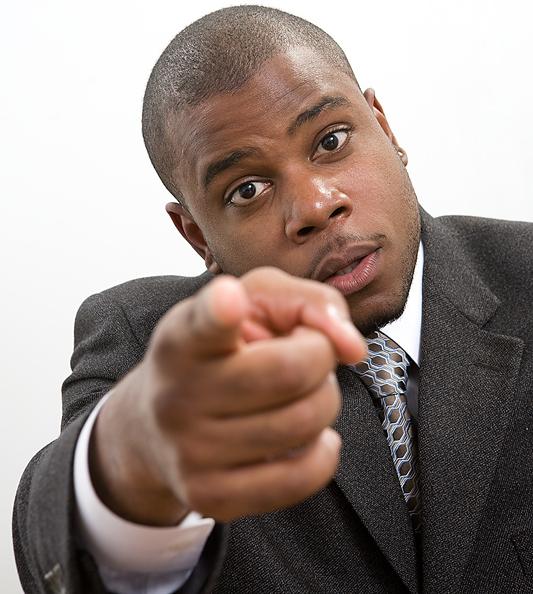 accuse
(accused)
to charge someone with wrong doing
[Speaker Notes: Contextualize the word- Find it in the text
Say the word together]
Who would you accuse?
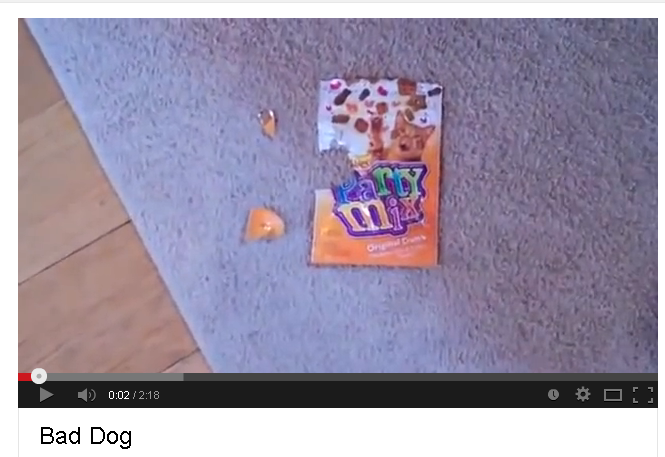 (Click to the photo to see the video)
[Speaker Notes: Engage the students with the word]
Who can use all 3 words/phrases in a sentence?
fragrant
hustle & bustle
accused
[Speaker Notes: Read all three words and see if you can use them in one sentence.]
I can make real-life connections to new words.
[Speaker Notes: Goal- 
Revisit the Goal]